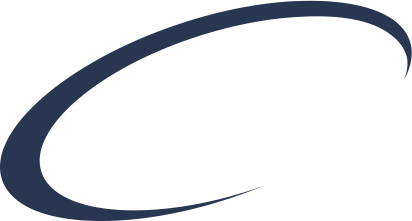 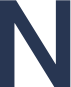 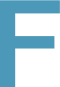 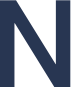 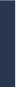 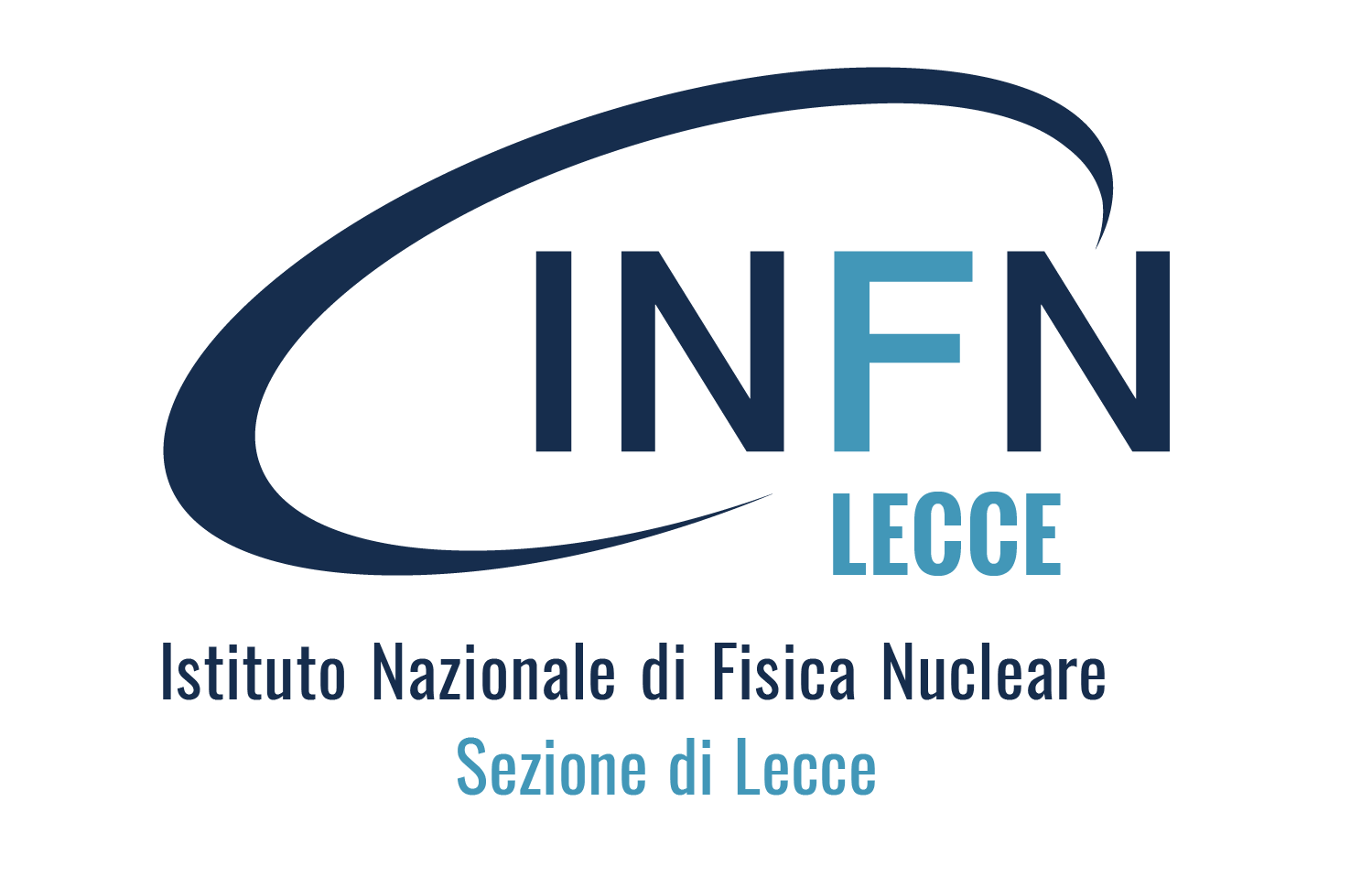 Servizio Amministrazione
Carla Gentile
Preventivi 2023 – Cosa comunicare
Anagrafiche (nuovi inserimenti/cancellazioni)
Inserimento Nuove sigle e relativi Responsabili
Cancellazione vecchie sigle
Commissione di afferenza se diversa da quella indicata nel DataBase
NB: per gli aventi diritto al voto la Commissione indicata sarà quella di riferimento per le votazioni (elenchi elettronici). L’opzione sarà valida e NON modificabile per tutto il 2023
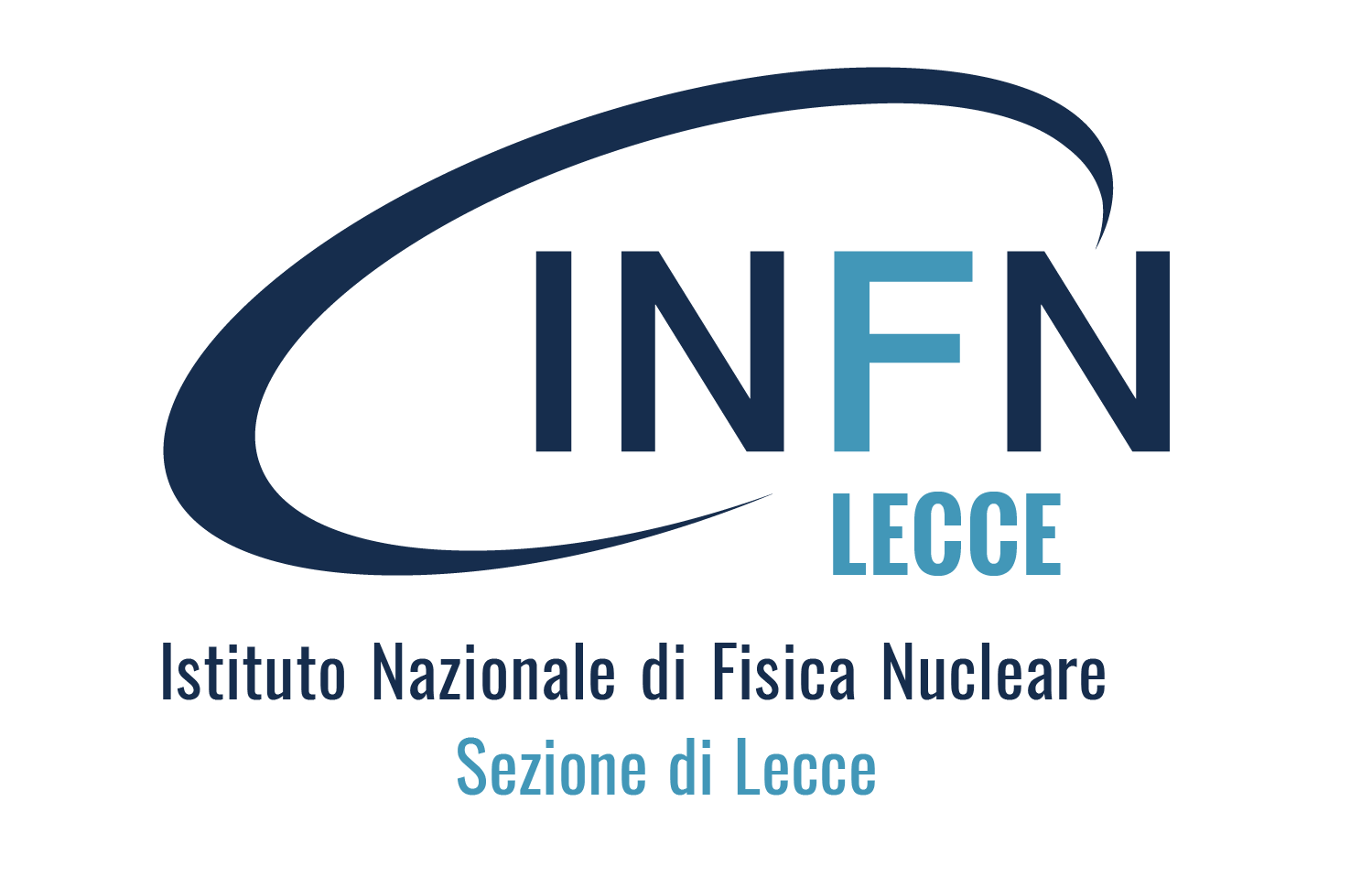 [Speaker Notes: A proposito degli storni cap. missioni in CSN4 c’era stata una deroga nel 2015 ma ora pare sia superata, quindi anche per la CSN4 è necessaria l’autorizzazione del Presidente della Commissione]
Preventivi 2023  Scadenze
Al fine di poter controllare i dati inseriti prima della chiusura del DB completare gli inserimenti entro:

       14 luglio per la Commissione 5
Chiusura DB 17 luglio
      21 luglio per le Commissioni 1-2-4 e       	Commissione Calcolo e Reti
	Chiusura DB 24 luglio


https://www.ac.infn.it/preventivi/
Bilancio al 12 luglio2022
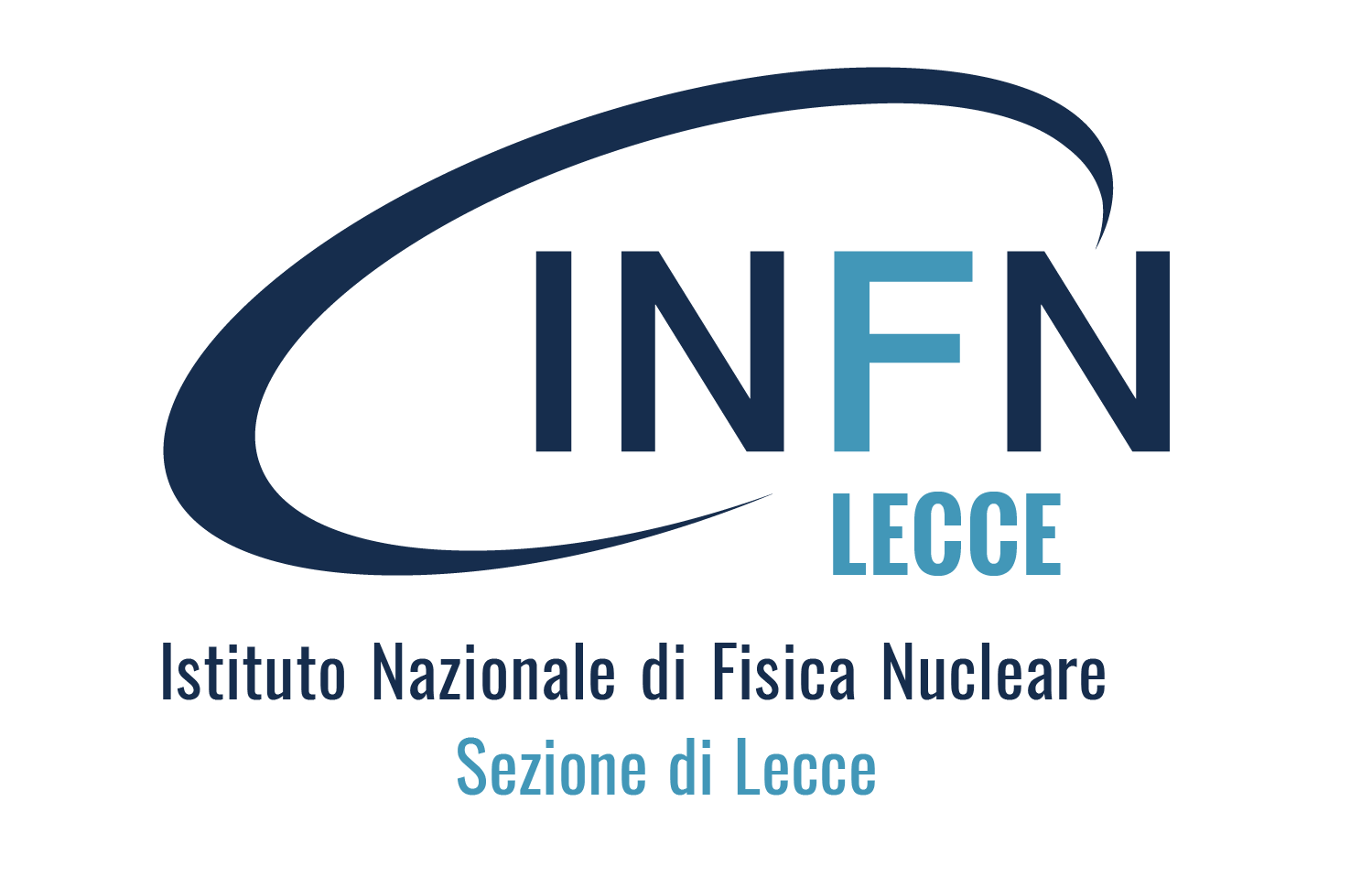 Manuali procedure acquisto beni/servizi in affidamento diretto e altre procedure di gara
Terminato il lavoro iniziato nel 2021
Con determina n. 51/2022 il Direttore generale approva i Manuali elaborati da un Gruppo di Lavoro Nazionale  (Servizio Direzione e Finanza di AC e alcuni R.A. delle Strutture)
Manuale operativo Richiedenti, Resp. Fondi, RUP e Amministrazione completo di template (rich. di offerta con condizioni contrattuali semplificate, Relazione di aggiudicazione del RUP, ecc.)
Proposte implementazioni di sviluppo per il tool RdA

https://docs.infn.it/alfresco/webdav/Sites/ac/documentLibrary/Direzione%20Gestione%20e%20Finanza/Divisione%20Affari%20Contrattuali/MODELLI%20AC
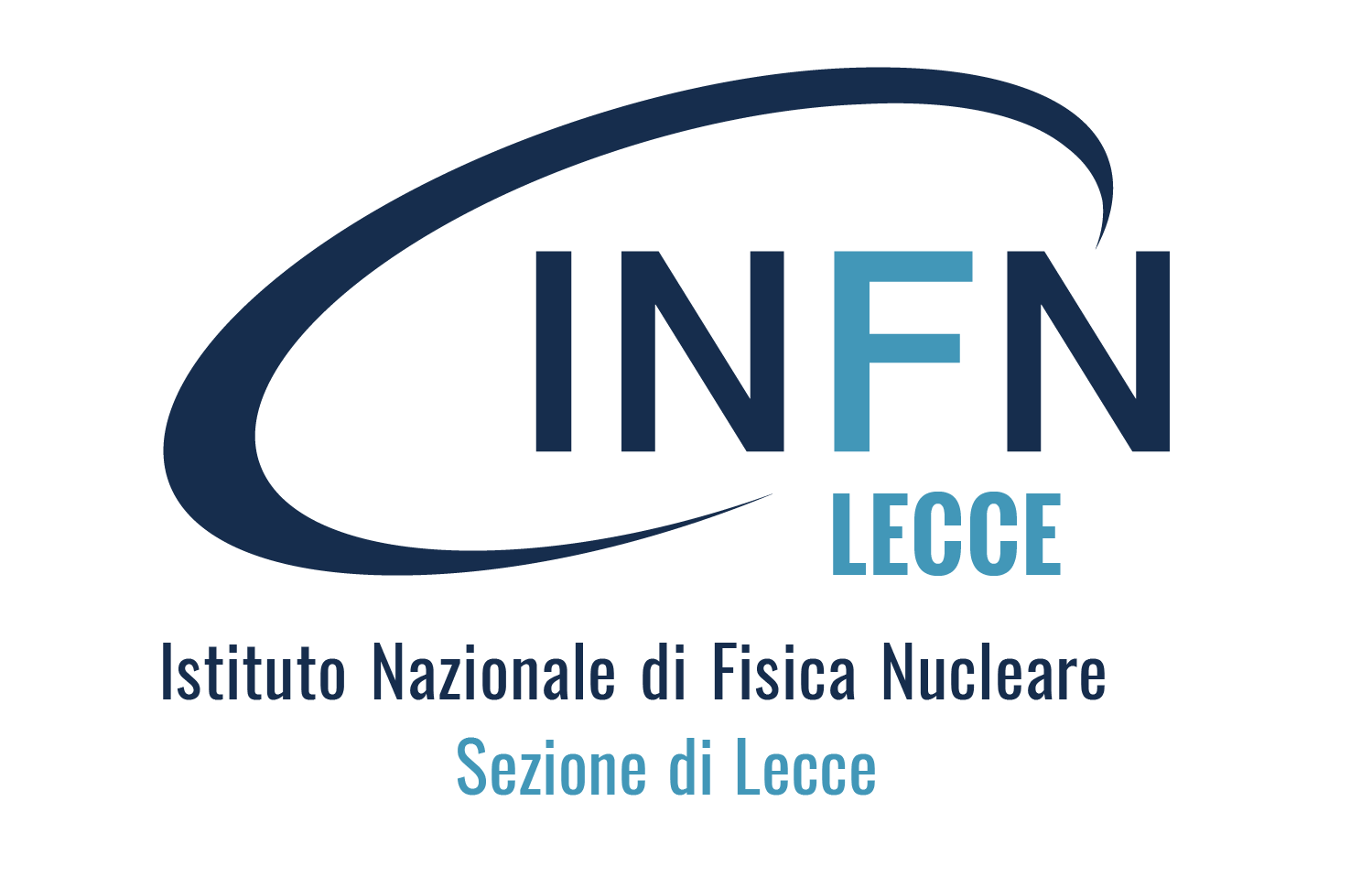 Nuove Implementazioni Obiettivo: Riduzione dei tempi di approvazione
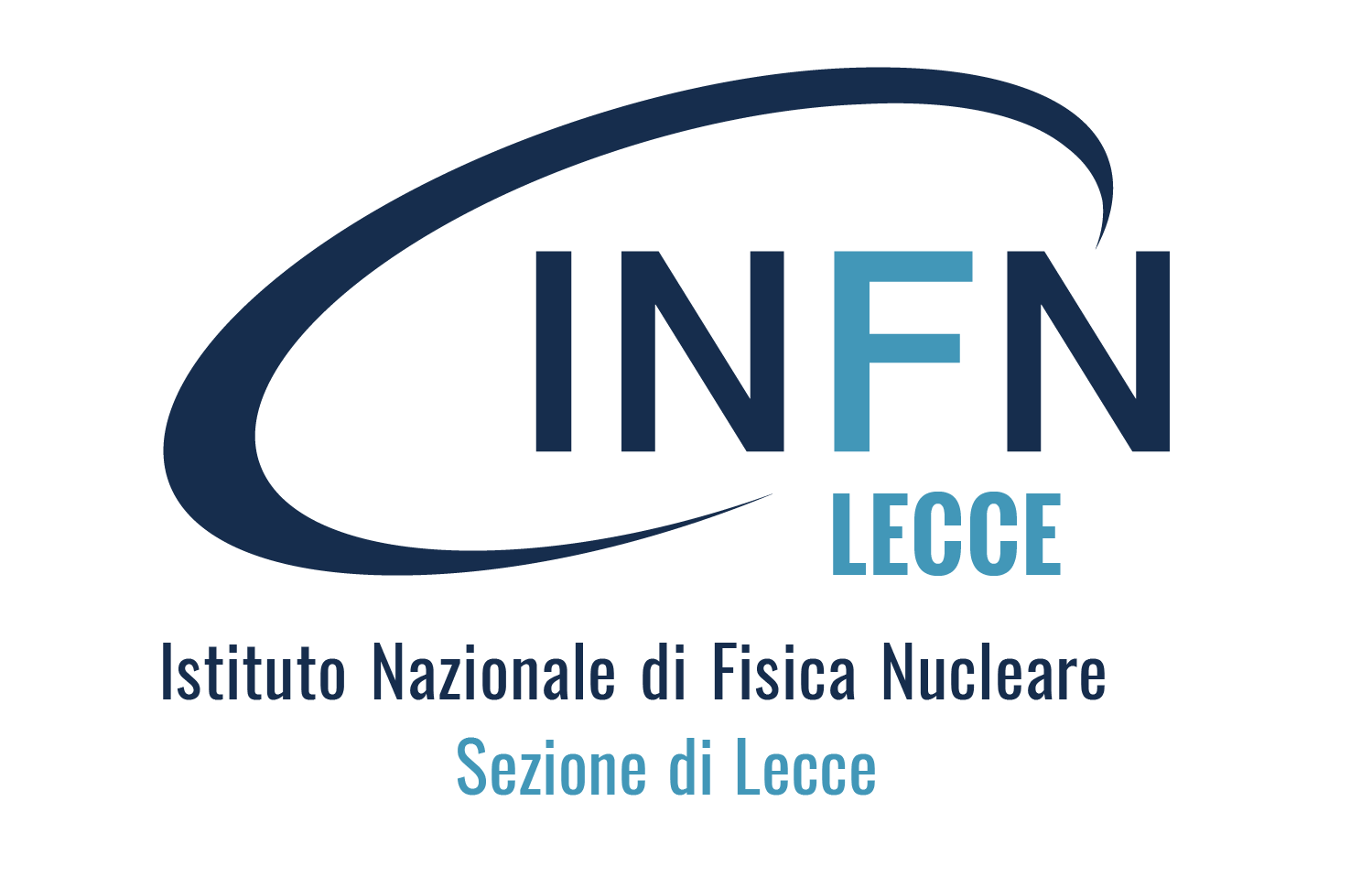 TOOL SEMINARI E COLLABORAZIONI SCIENTIFICHE
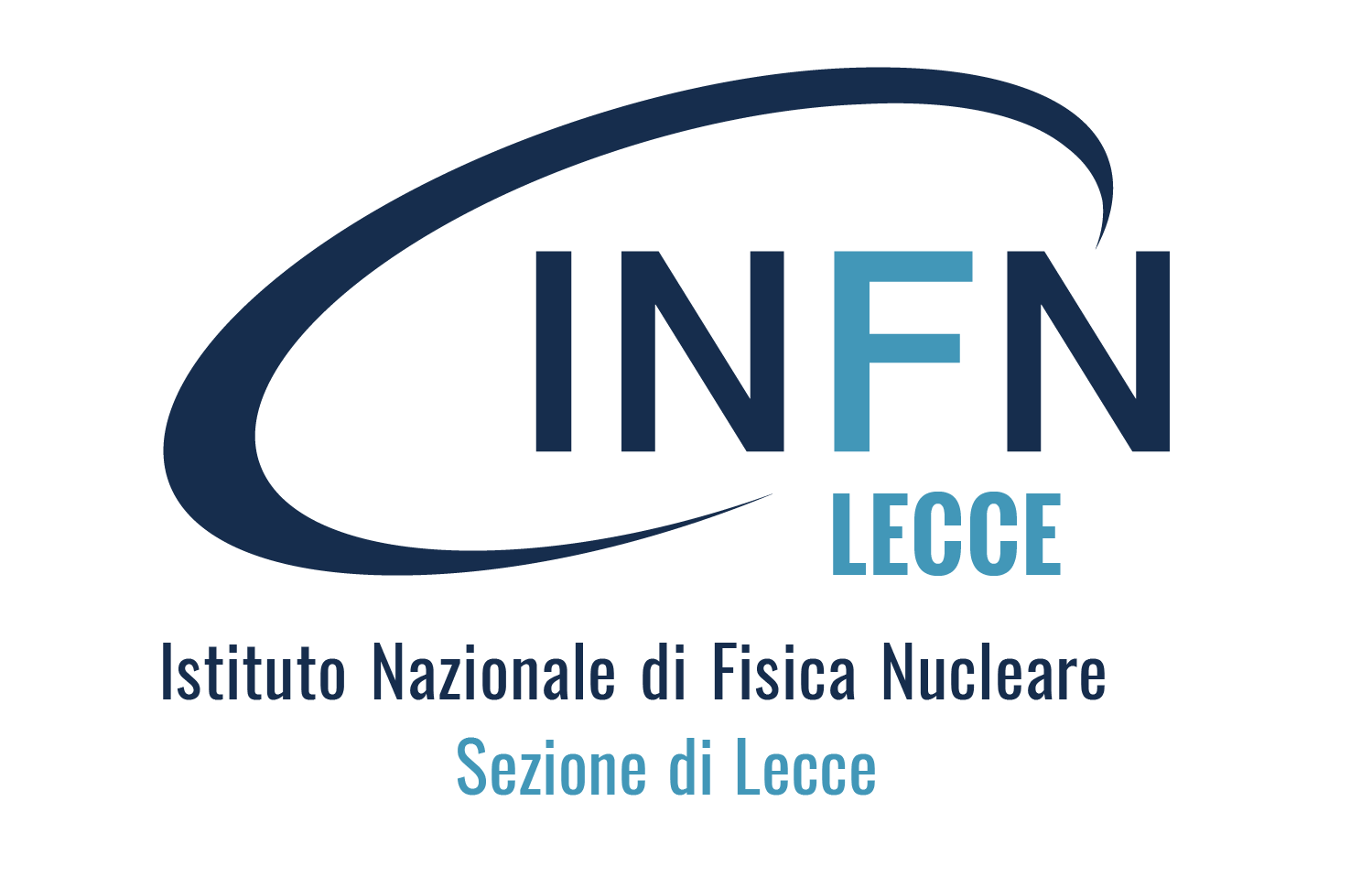 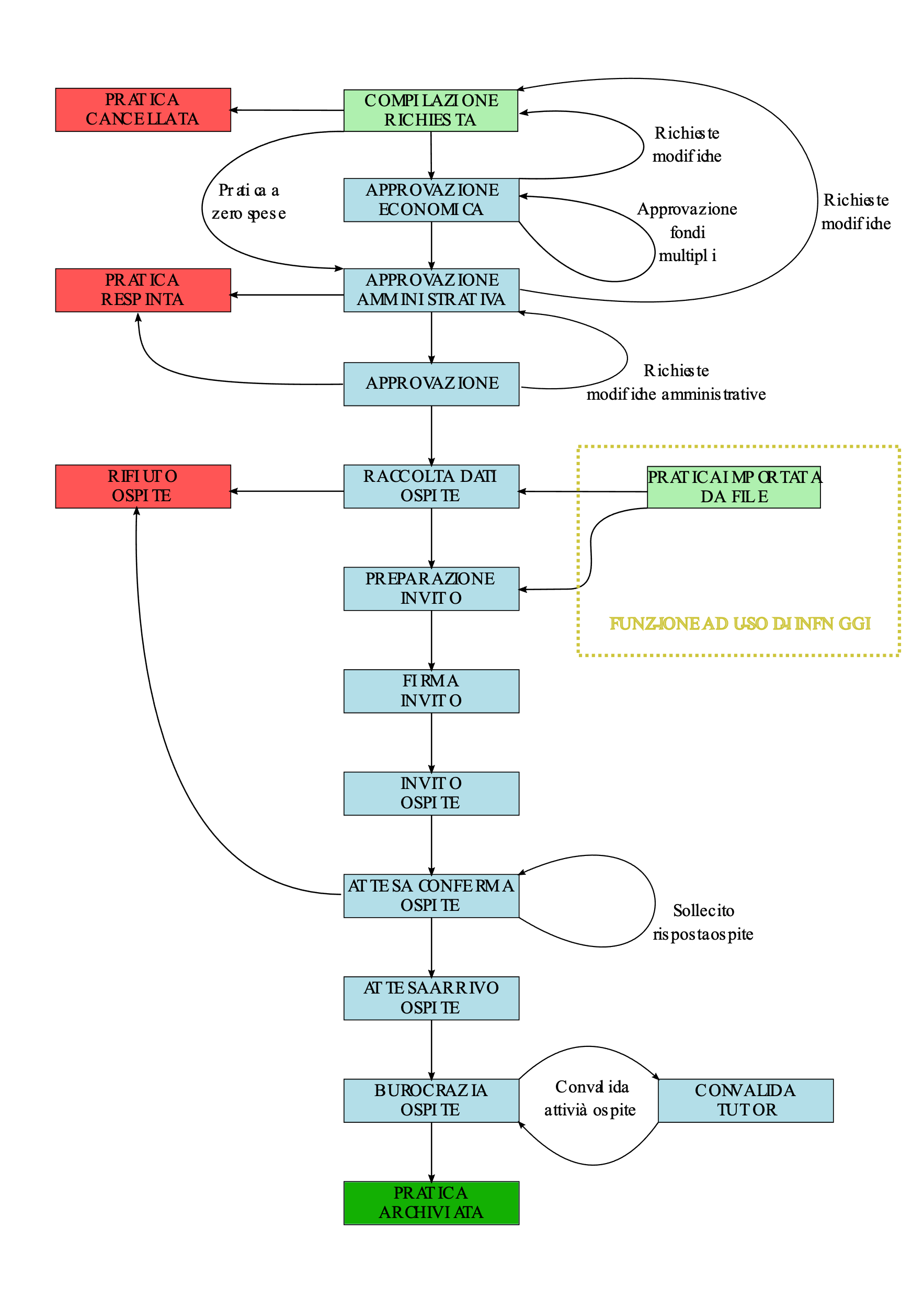 TOOL SEMINARI E COLLABORAZ. SCIENTIFICHE
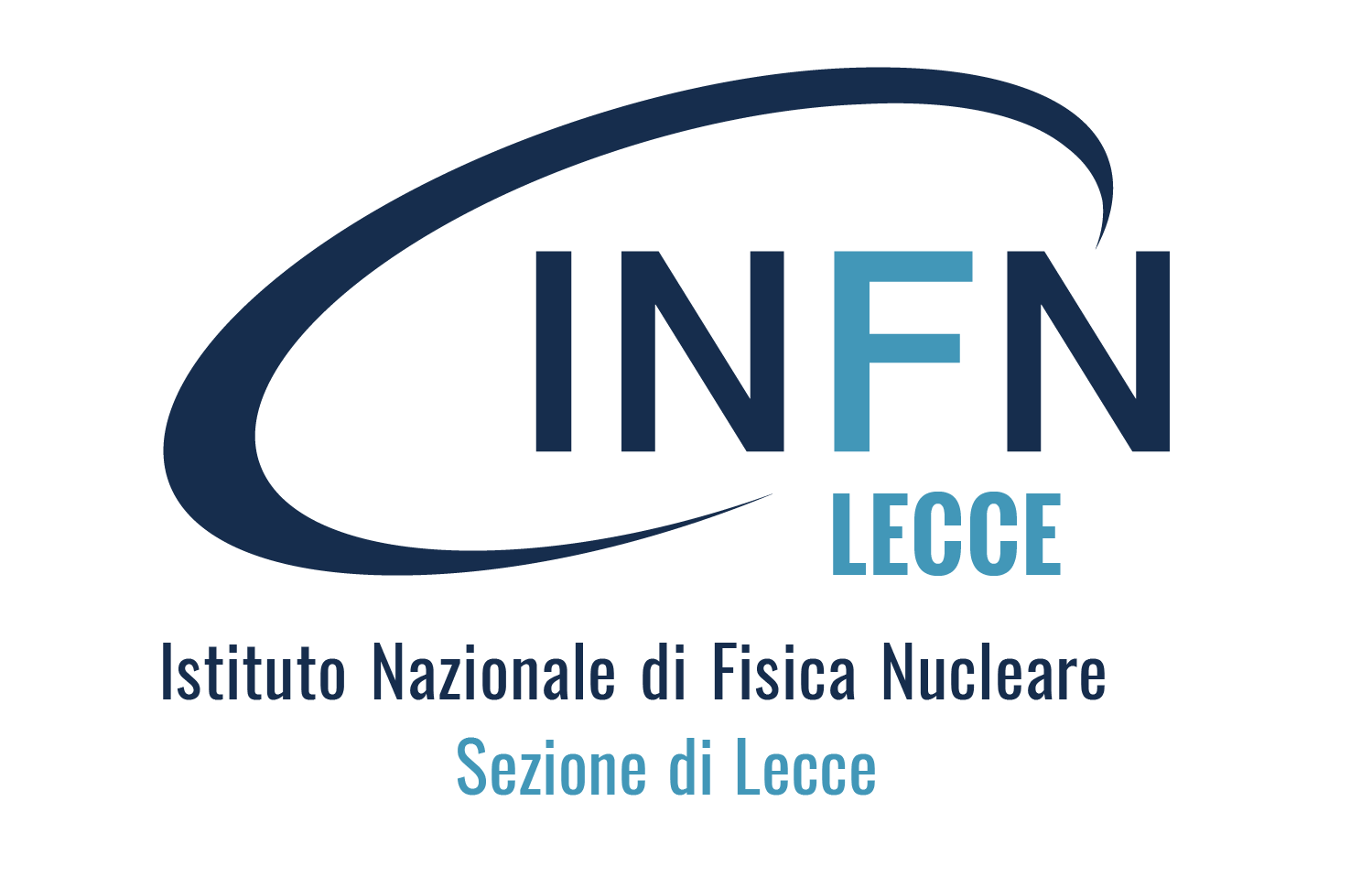 https://seminari.dsi.infn.it/
Nuove Implementazioni: Portale Gestione Fondi del Personale – AdR e Borse di StudioObiettivo: Migliore consultazione e Reportistica
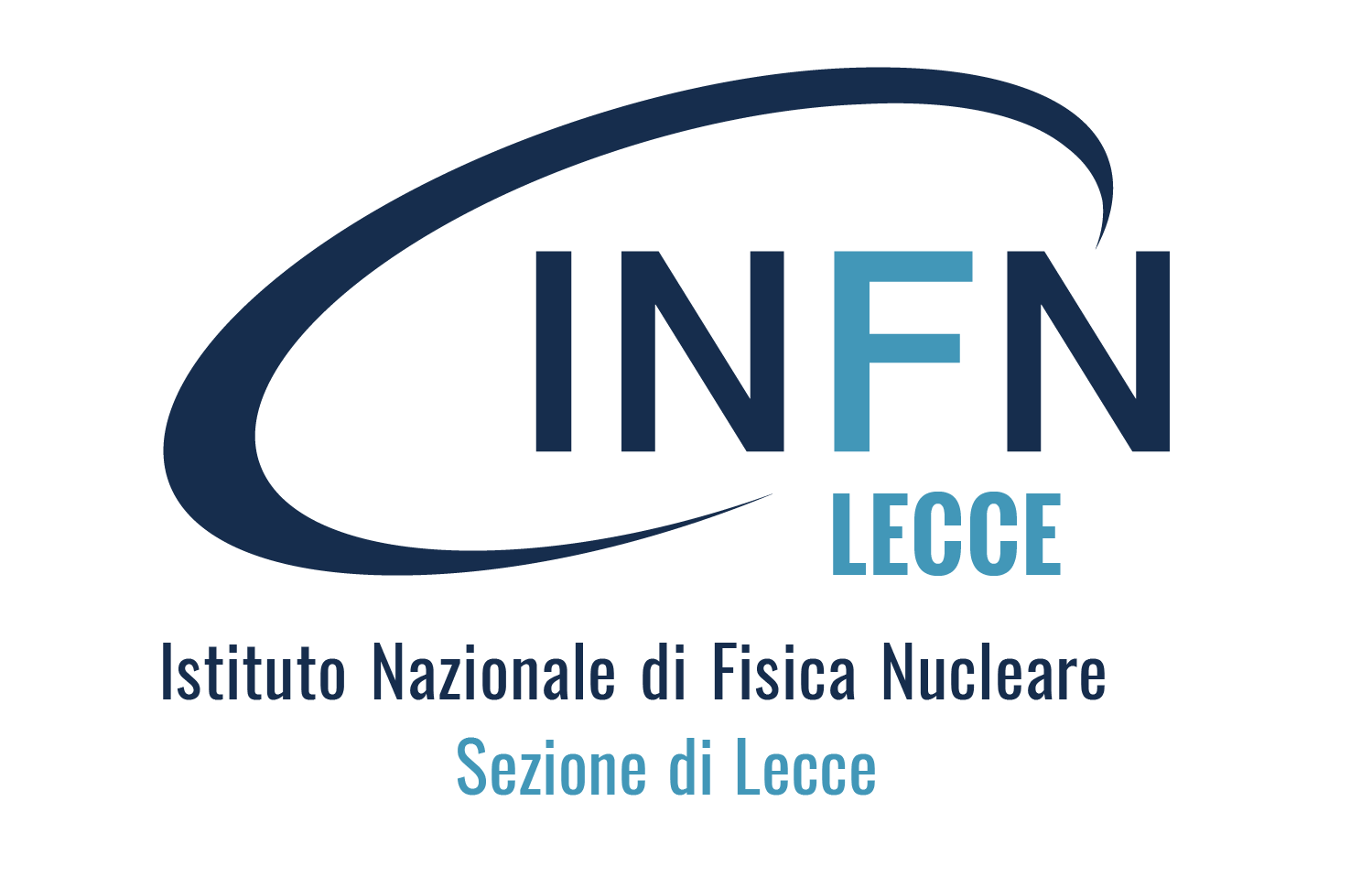 Transizione Digitale
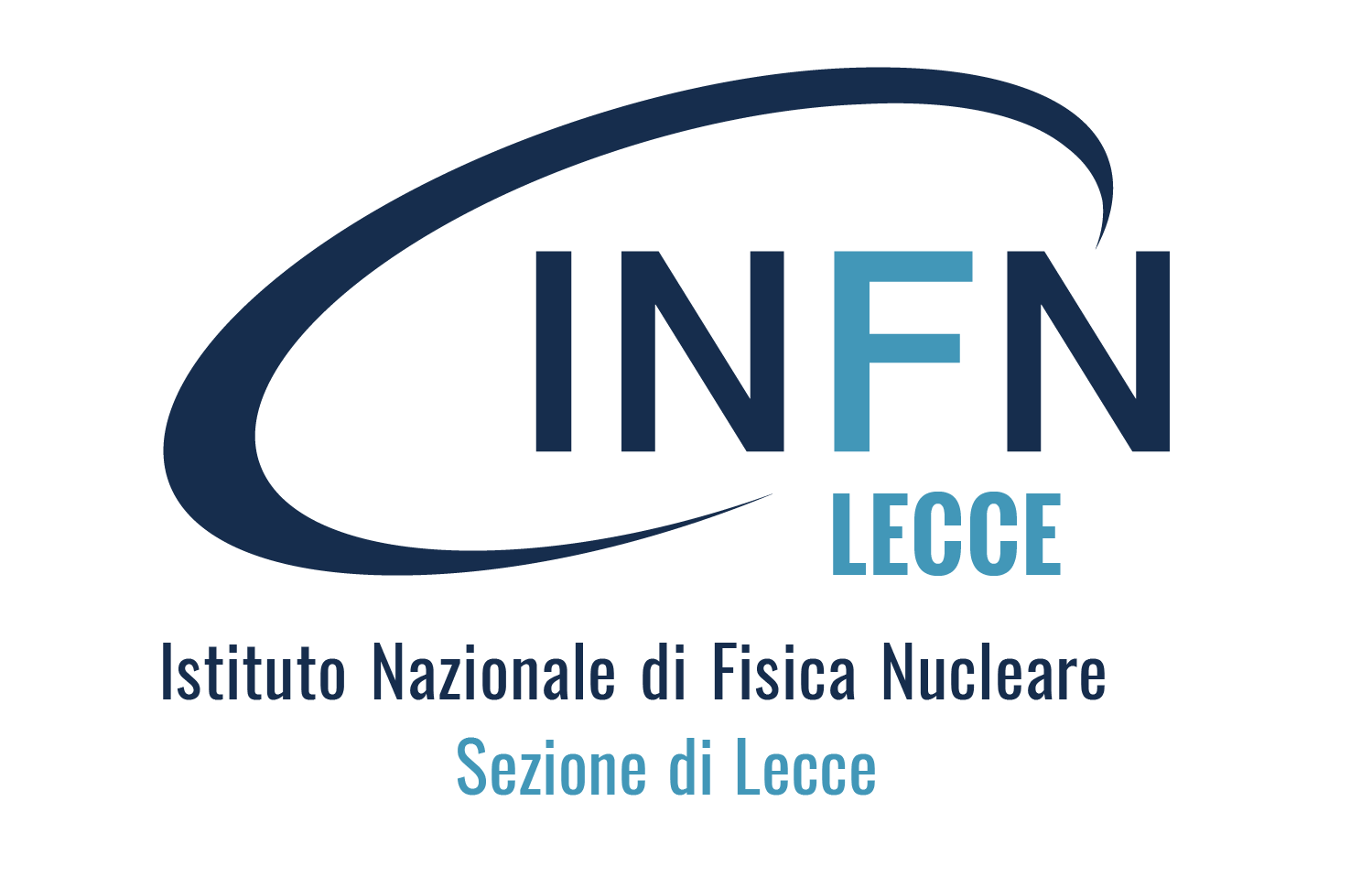 Risorse Umane – Assunzioni 2021
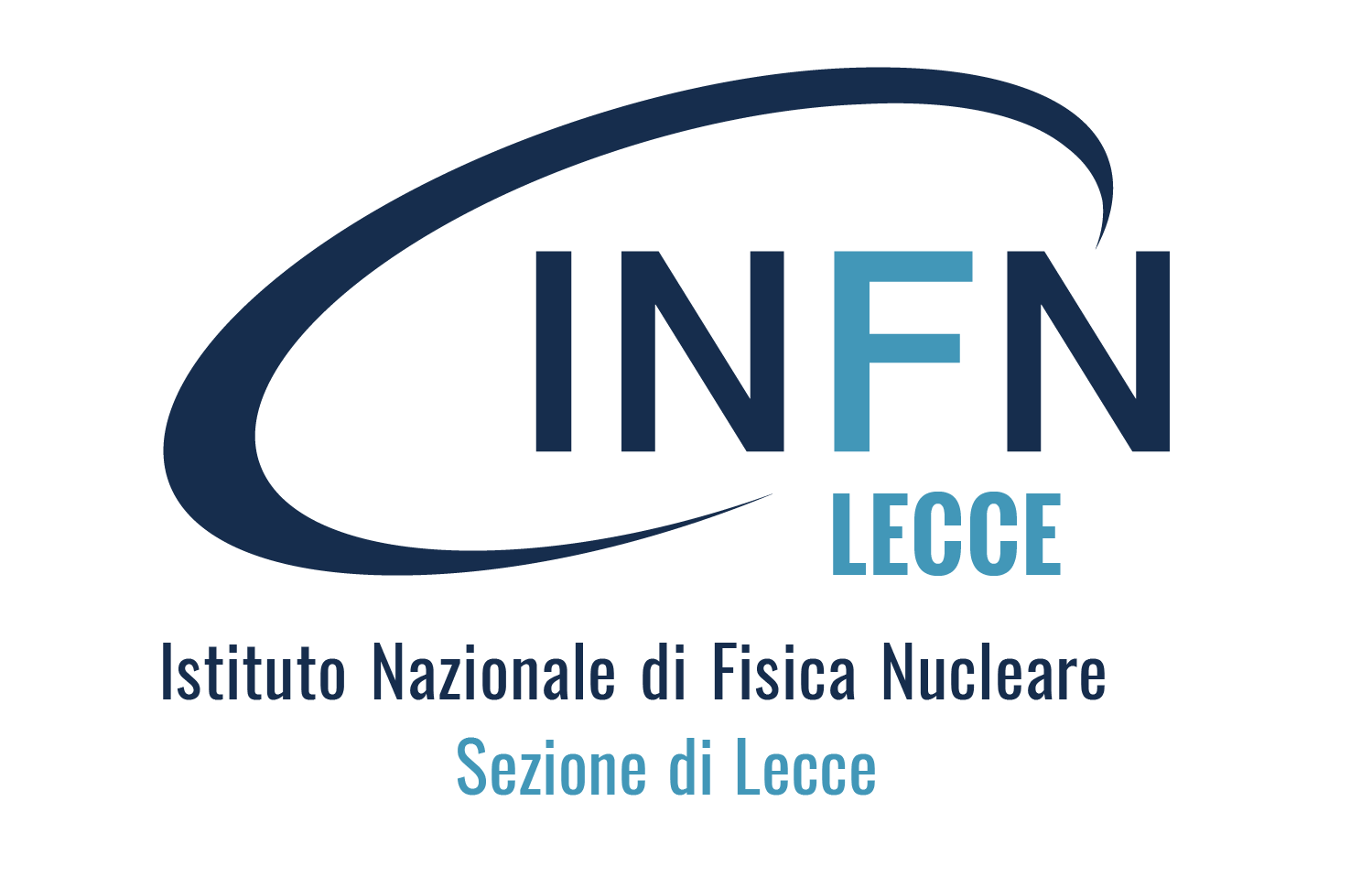 Risorse Umane - 2022
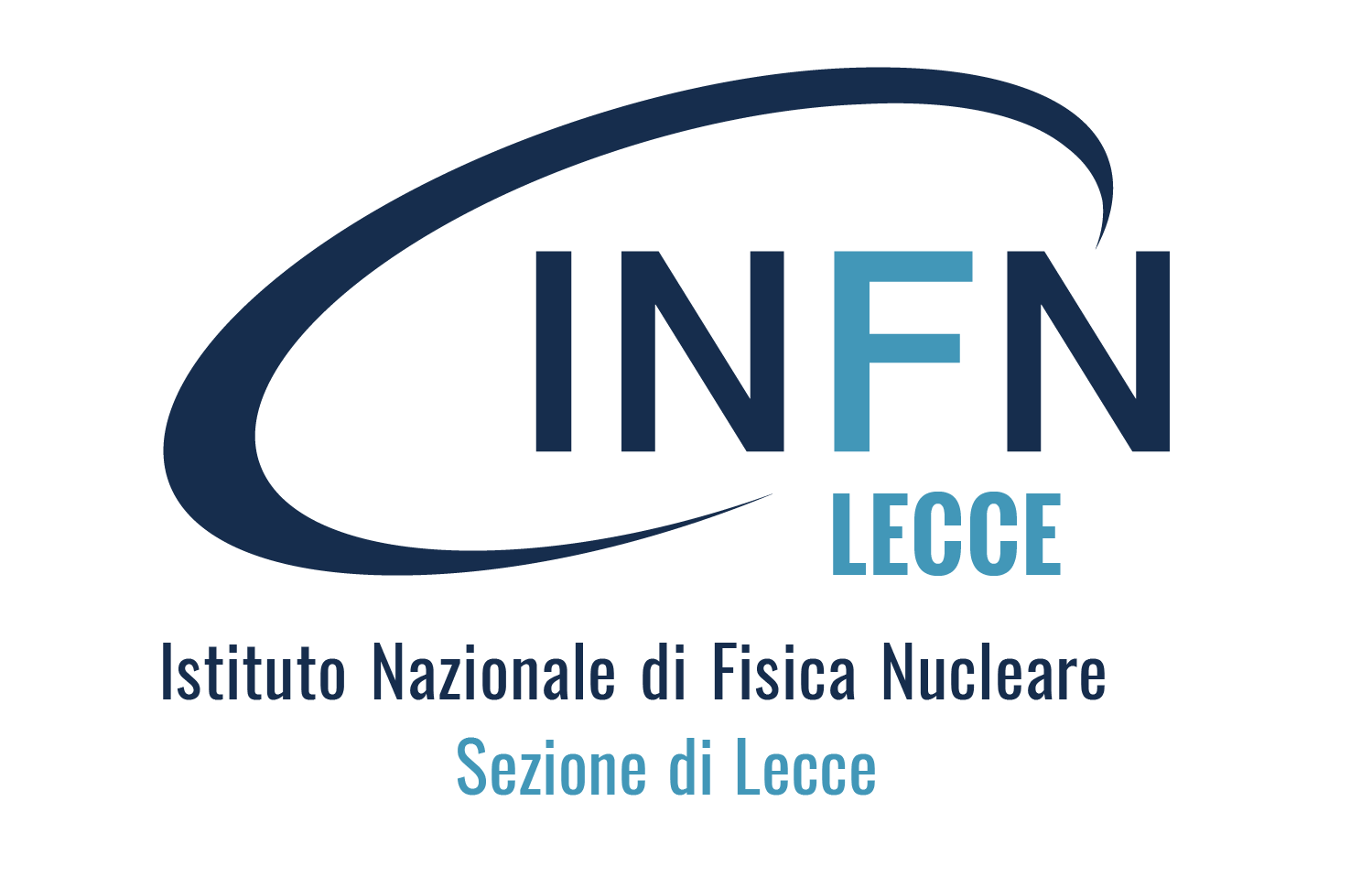 Risorse Umane  - 2022
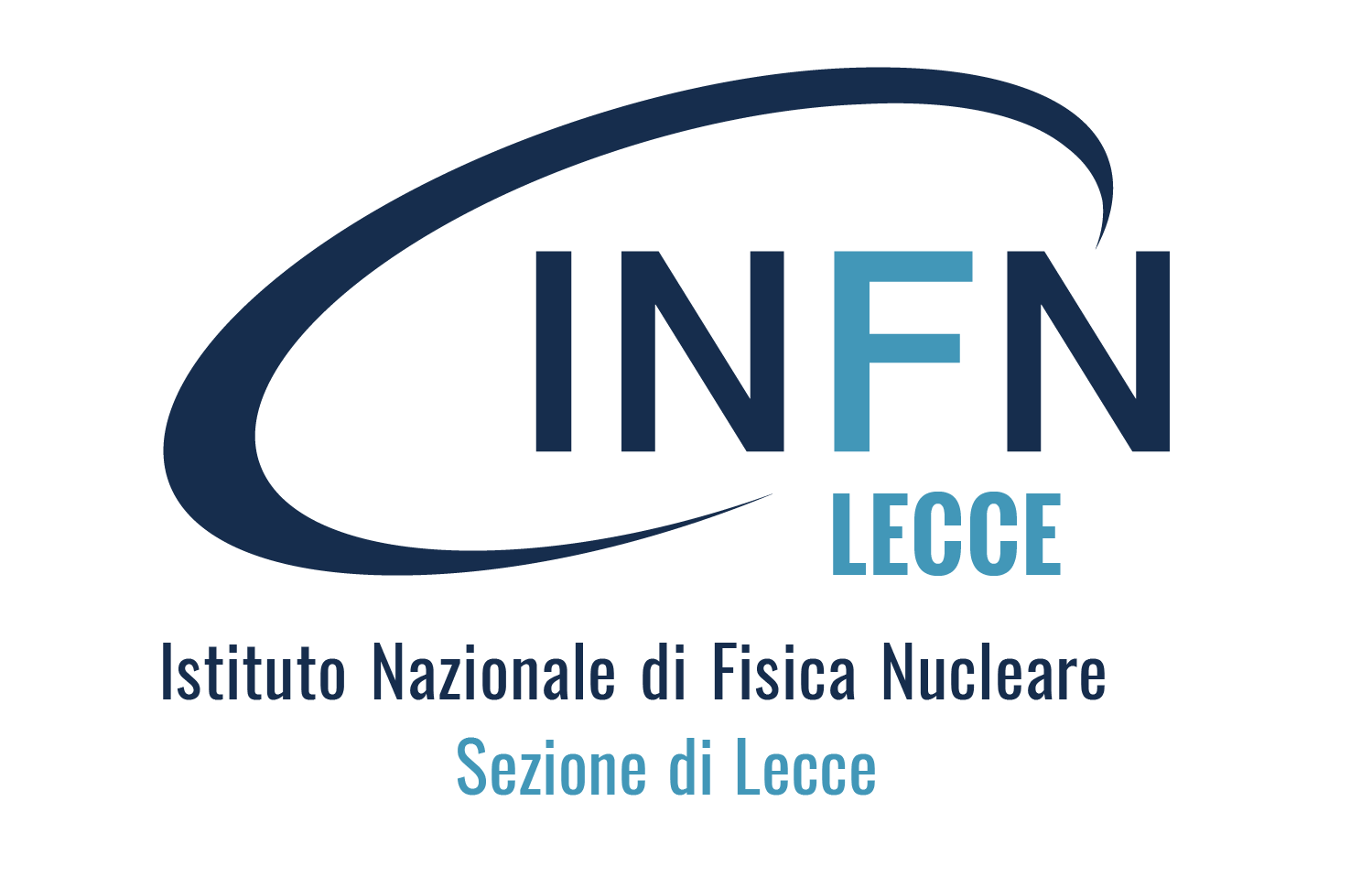 Nuove norme sul reclutamento
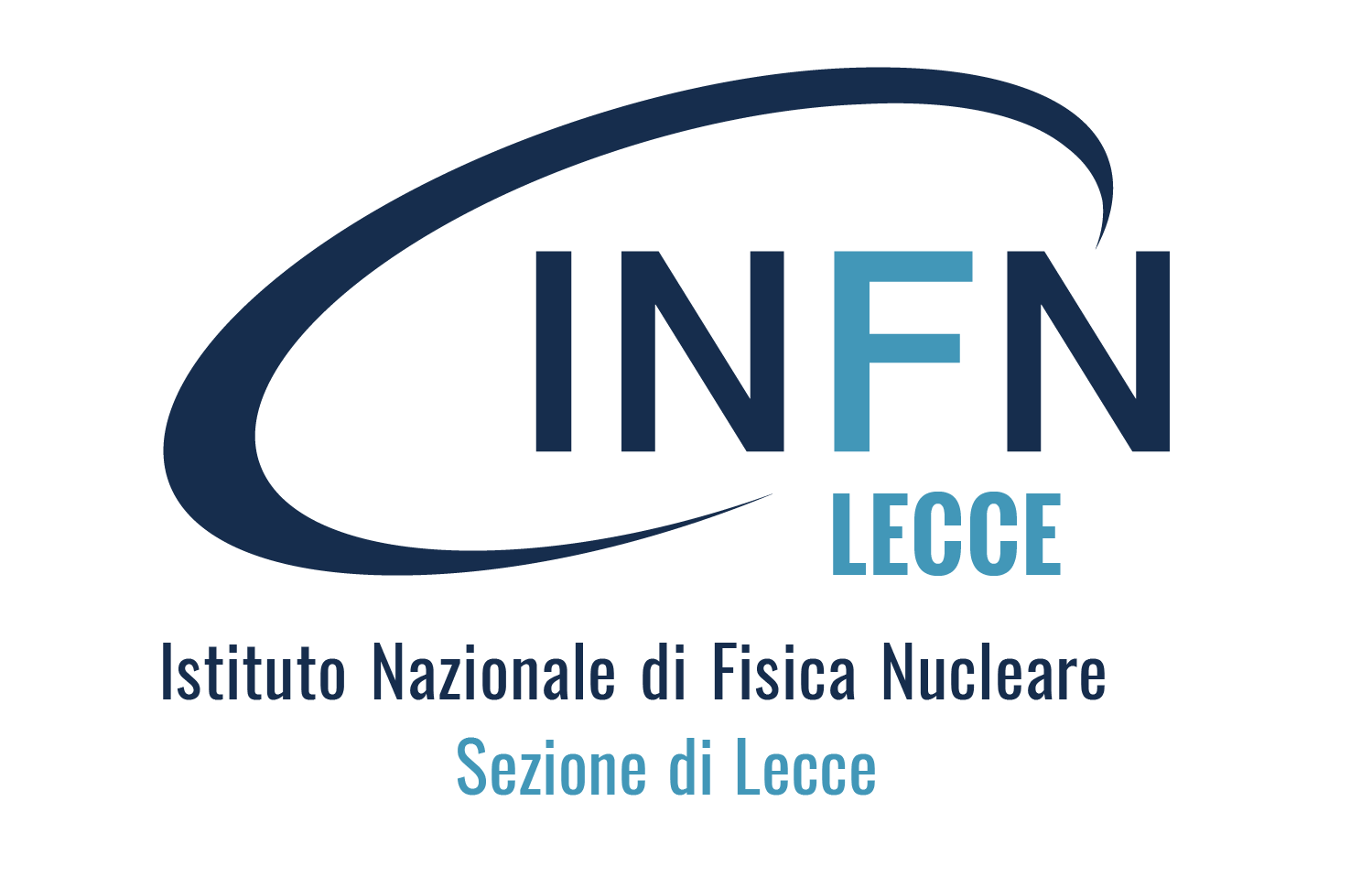 Associazioni
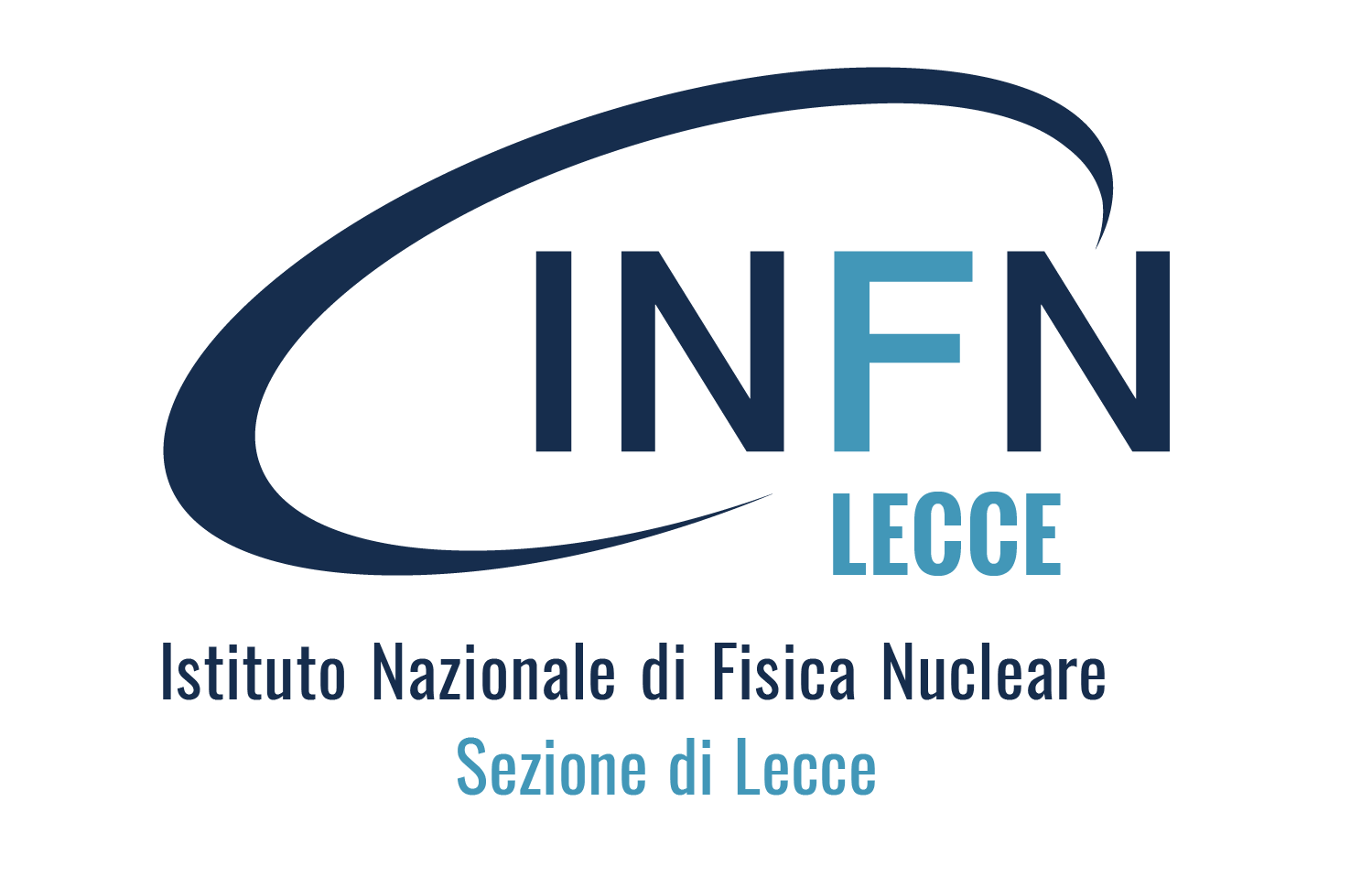 Comunicazione (pagina web della Sezione)
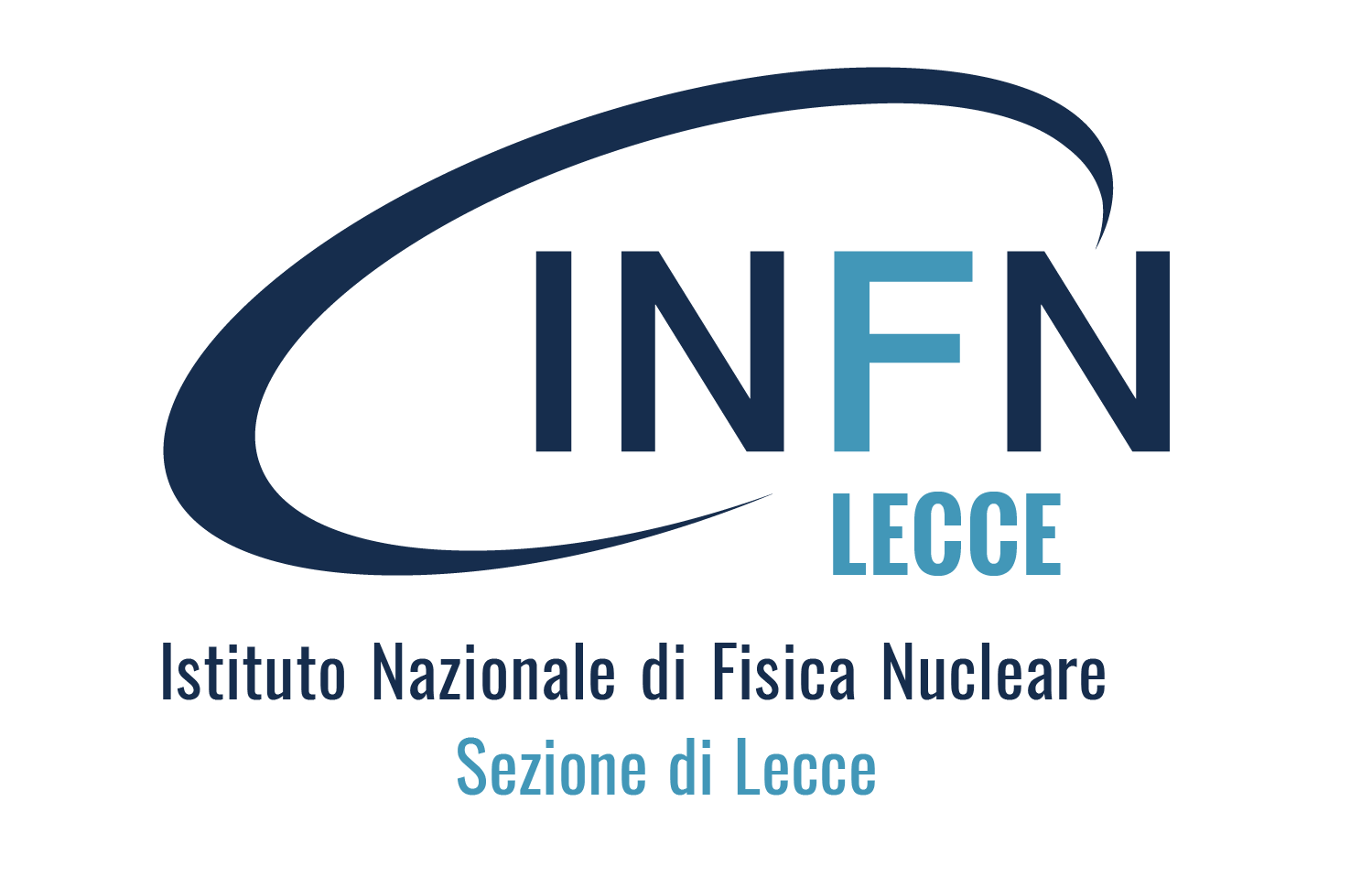 Organizzazione Servizio Amministrazione
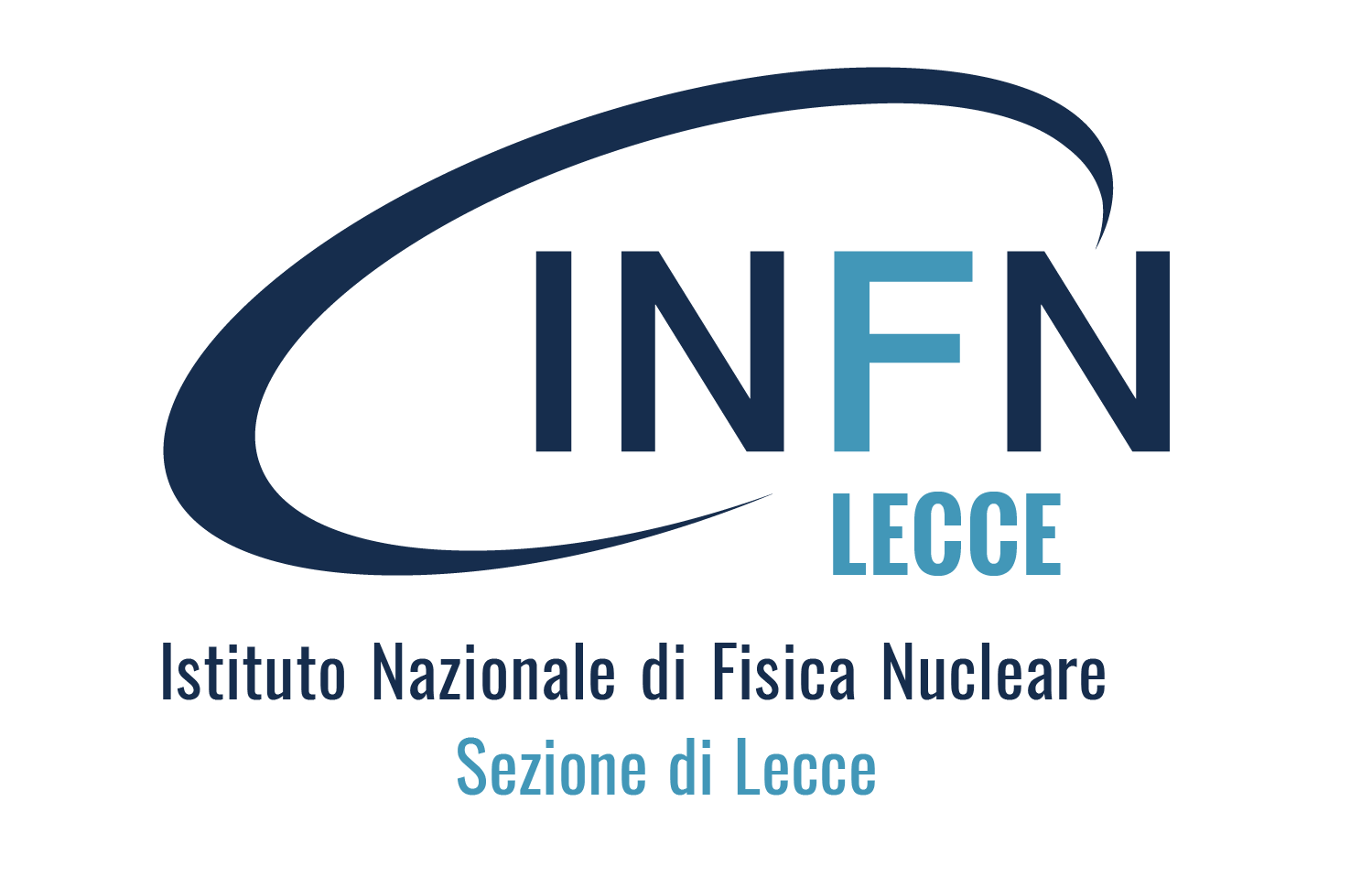 Breve guida per Coordinatori e Resp. Locali
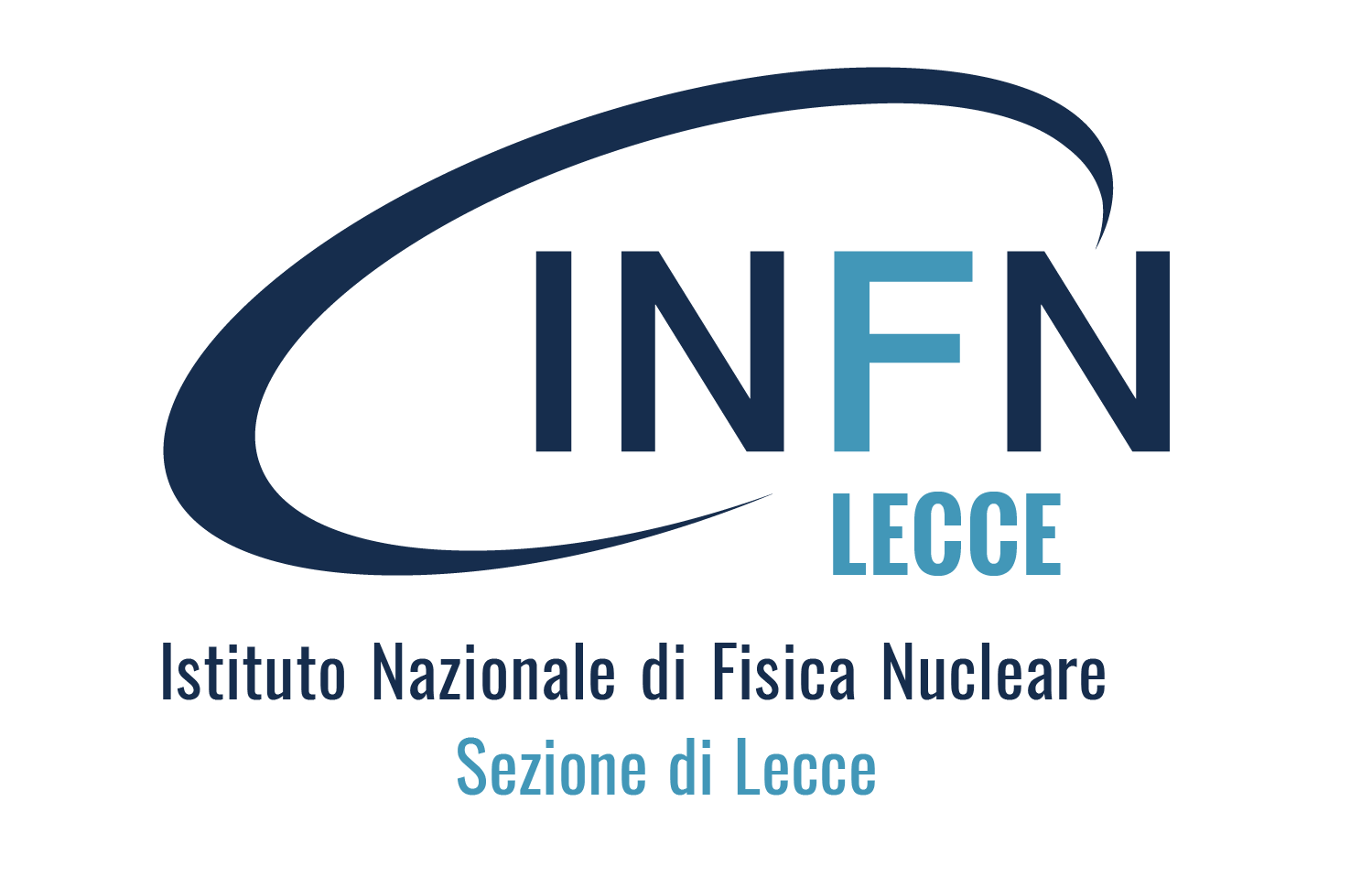 https://web.le.infn.it/personale-infn/
Buone pratiche
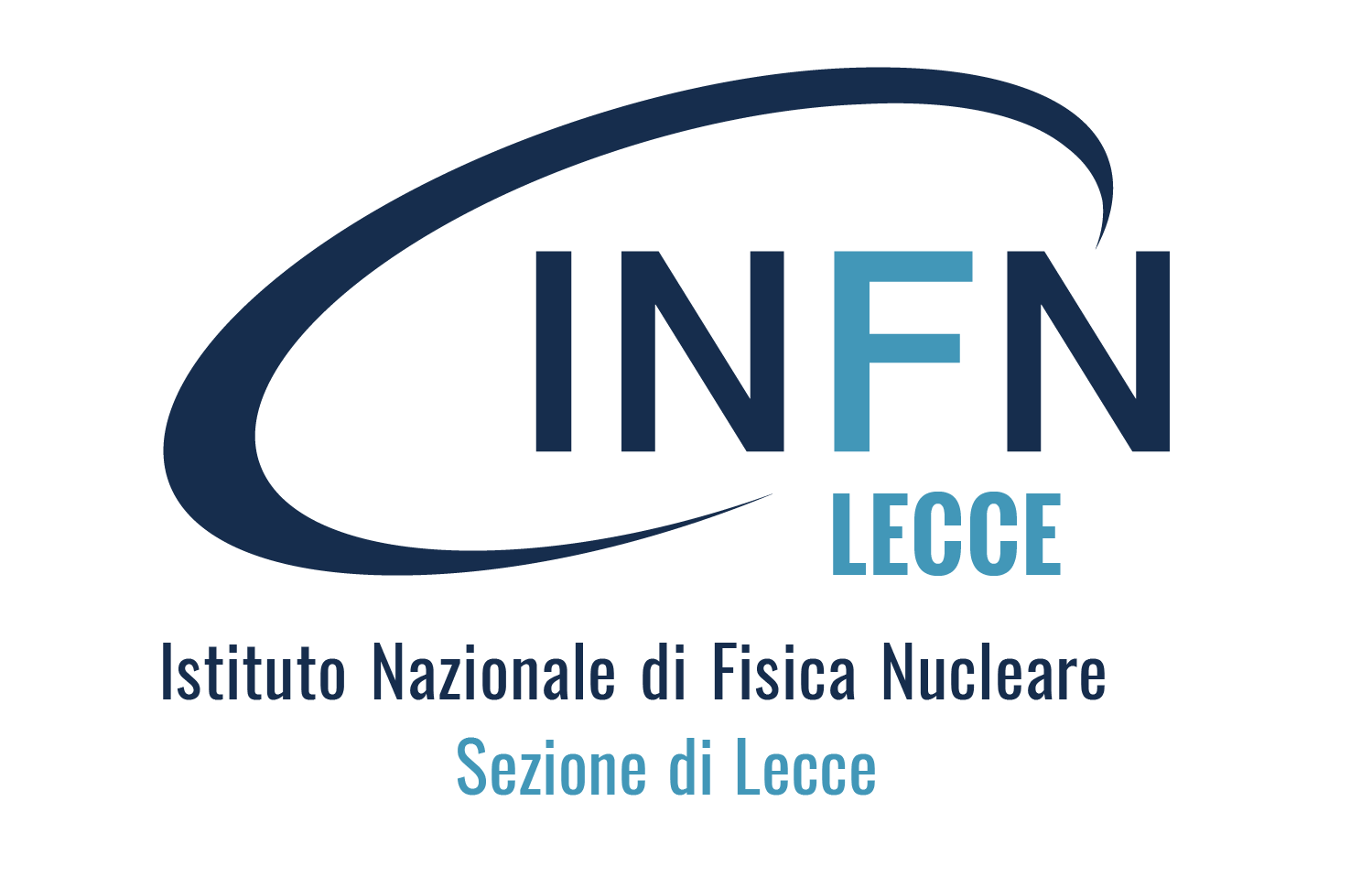 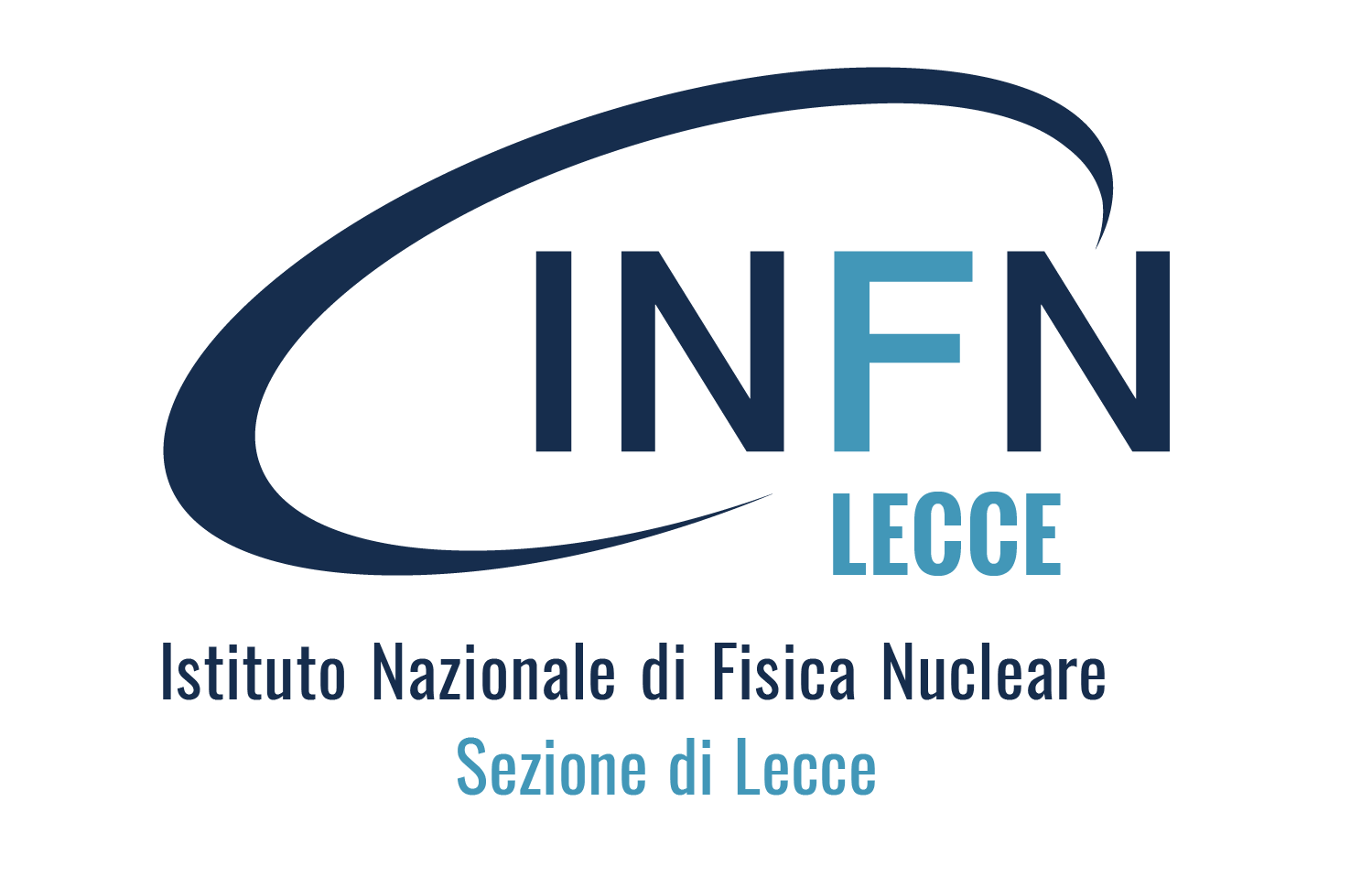 Servizio AmministrazioneCarla Gentile Mariella Calogiuri Debora De Falco
Grazie per l’attenzione